ACGME DEI Guidelines – Practical Information
Gloria J. Guzmán Pérez-Carrillo, M.D., M.Sc., M.P.H.
Assistant Professor of Radiology, Neuroradiology Section
Diversity Office, Assistant Director Office of Faculty Affairs
Co-Director, Advanced NeuroImaging Service
Source of Information
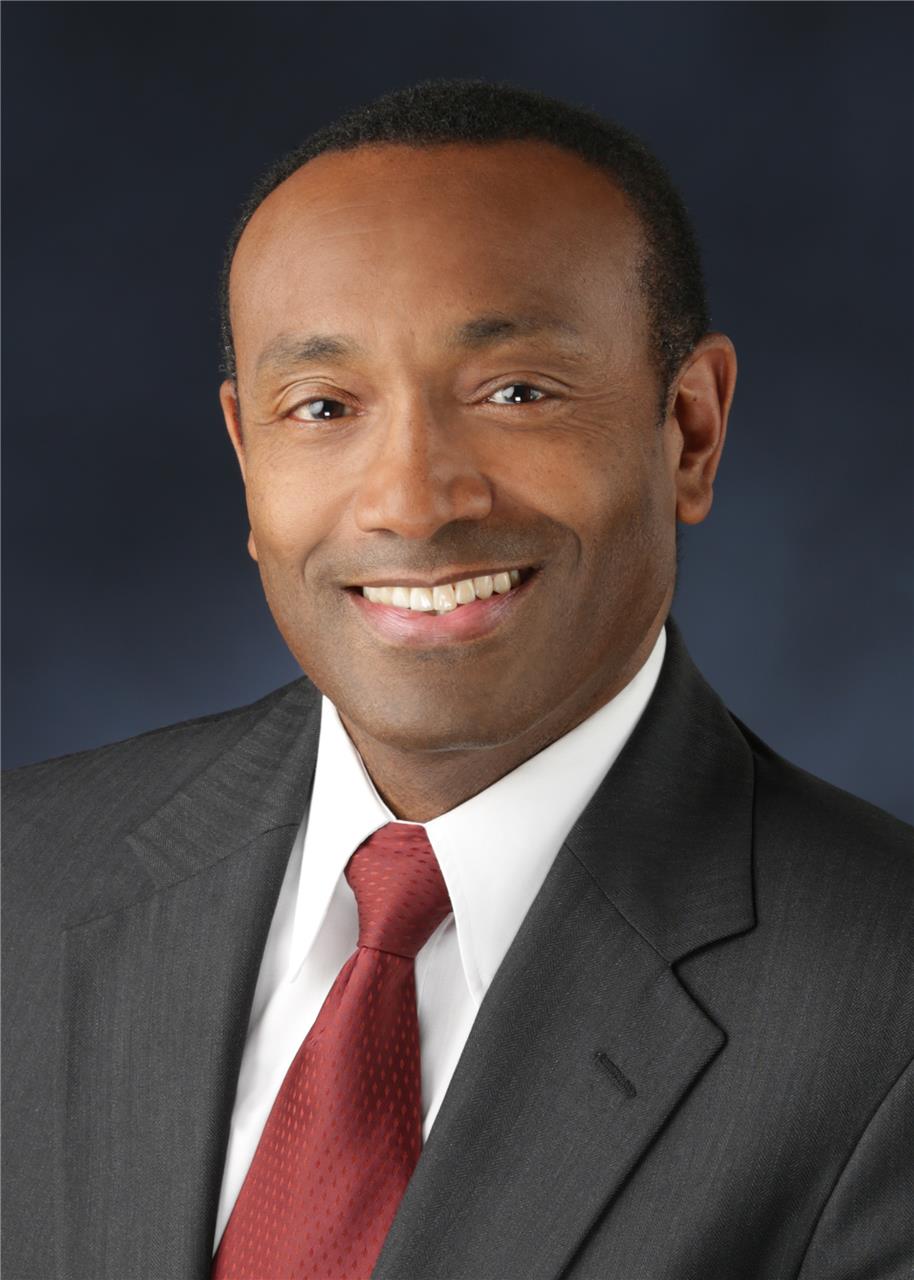 Oral communication with Dr. William McDade, MD, PhD, ACGME’s Chief DEI Officer

Contact: William A. McDade, MD, PhD, Accreditation Council for Graduate Medical Education, 401 N Michigan Avenue, Suite 2000, Chicago, IL 60611, 312.755.5000, wmcdade@acgme.org

https://www.globenewswire.com/news-release/2019/03/11/1751337/0/en/ACGME-Names-First-Chief-Diversity-and-Inclusion-Officer.html
NO FORMAL CURRICULAR REQUIREMENTS FOR RADIOLOGY
Workforce and learning environment requirements
Keep records of demographics of both trainees and interviewees

Proof of short and long-term strategies to diversify workforce
Short-term strategies
Proof of programming to provide acclimation to the local patient population

Implementation of implicit bias training (i.e. Harvard IAT test)

Ally training- ACGME modules TBD
Short-term strategies
Second-look visits for URiM 

DEI signage

Awards for DEI work

Book club / article club around DEI topics
Short-term strategies
Mentoring programs for URiM  trainees

Link to local College of  Medicine (COM) URiM clubs/programs

Holistic recruitment process
Long-term strategies
Community outreach programs to  disadvantaged high schools and URiM college students (i.e. Pre-med STEM programs)  

Summer research programs targeted to women and URiM
Long-term strategies
Creation of radiology-specific DEI Officer / Office

Visiting URiM and women radiology sub-I
Helpful, but not directly managed by ACGME
Faculty retention and recruitment programs for URiM either within the radiology department or the COM

DEI climate assessments in place

Active collaboration with local DEI experts, i.e. COM Diversity Dean

Creation of Diversity Vice Dean at the GME office level
References
Harvard Implicit Bias Test: https://implicit.harvard.edu/implicit/takeatest.html

ACGME DEI website: https://www.acgme.org/Newsroom/Newsroom-Filtered/pfcatid/173/Diversity

Racial Equity Institute: https://www.racialequityinstitute.com/

Seeing white podcast series: https://www.sceneonradio.org/seeing-white/

Book, How to be an Antiracist: https://www.amazon.com/How-Be-Antiracist-Ibram-Kendi/dp/0525509283

Book, Blindspot- Hidden Biases in Good People:  https://www.amazon.com/Blindspot-Hidden-Biases-Good-People/dp/0345528433/ref=sr_1_1?keywords=blindspot&qid=1584298690&s=books&sr=1-1
Extra - Suggested references from Dr. McDade’s presentation
Book- Unequal Treatment: Confronting Racial and Ethnic Disparities in Health Care

Saha S, Guiton G, Wimmers PF, Wilkerson L. Student body racial and ethnic composition and diversity-related outcomes in US medical schools. Jama. 2008 Sep 10;300(10):1135-45.

Liebschutz JM, Darko GO, Finley EP, Cawse JM, Bharel M, Orlander JD. In the minority: black physicians in residency and their experiences. Journal of the National Medical Association. 2006 Sep;98(9):1441.

Dyrbye LN, Thomas MR, Eacker A, Harper W, Massie FS, Power DV, Huschka M, Novotny PJ, Sloan JA, Shanafelt TD. Race, ethnicity, and medical student well-being in the United States. Archives of Internal Medicine. 2007 Oct 22;167(19):2103-9.